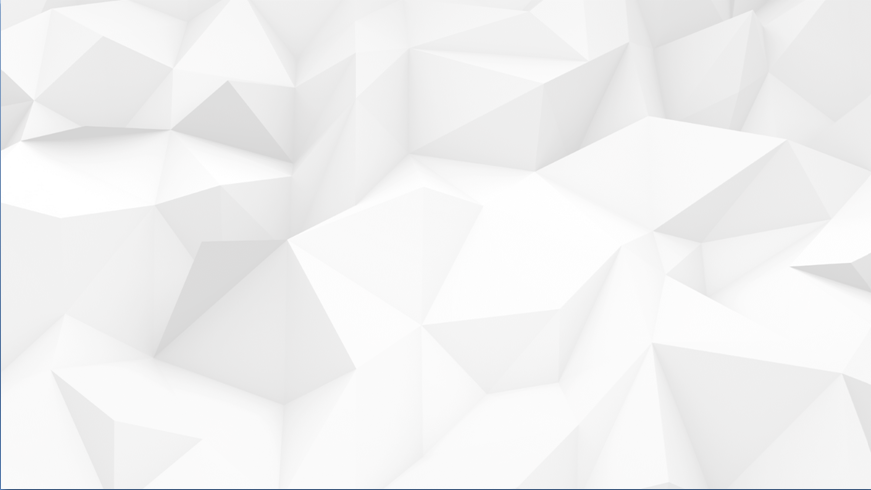 人社讲堂
公务员职位分类与管理
浅谈
公务员职位管理科   冯新
2017.05
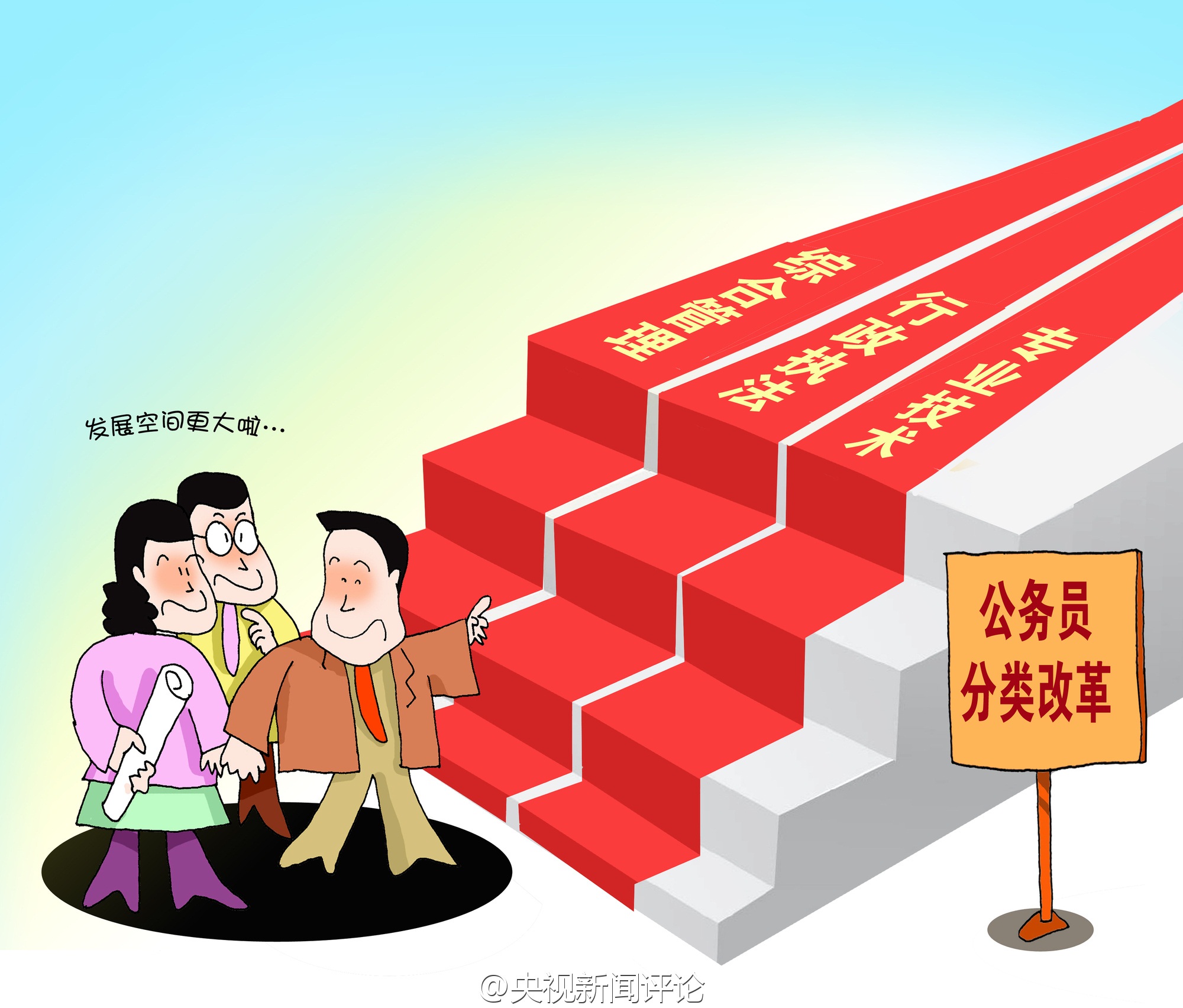 目录
公务员职位分类的概念及历史沿革
公务员职位分类相关政策规定
“三大类”公务员的日常管理
一
二
三
目录
公务员职位分类的概念及历史沿革
公务员职位分类相关政策规定
“三大类”公务员的日常管理
一
二
三
公务员职位分类的概念及历史沿革
（一）公务员职位分类的概念
职位分类管理制度是为适应社会化大生产的发展而兴起的一种科学的人事分类制度，是以工作职位为主要依据，按照职位的工作性质、责任轻重、难易程度和所需资格条件等进行分类，并根据不同类型公务员的特点实施管理。它在现代人事管理中占有基础性和决定性地位，是公务员各项管理制度的基础和依据。
公务员职位分类的概念及历史沿革
职    位
定义：
          指上级组织分配给工作人员的职务及其应承担的相应
      责任，是公务员分类的最基本元素。
特点：
          第一、以“事”为中心设置，不因人设置。
          第二、数量有限，职位数等于编制数。
          第三、具有相对稳定性。
          第四、职位的确定必须依据一定的标准。
公务员职位分类的概念及历史沿革
品位制&职位制
公务员职位分类的概念及历史沿革
（二）公务员职位分类历史沿革
1993年《国家公务员暂行条例》
2006年《中华人民共和国公务员法》
2009年《关于印发公安机关执法勤务机构人民警察警员职务套改方案的  
  通知》
2014年《关于印制<关于司法体制改革试点若干问题的框架意见>的通知》
2016年《专业技术类公务员管理规定（试行）》和《行政执法类公务员管
  理规定（试行）》
目录
公务员职位分类的概念及历史沿革
公务员职位分类相关政策规定
“三大类”公务员的日常管理
一
二
三
公务员职位分类相关政策规定
公务员法第十四条第二款规定：公务员职位类别按照公务员职位的性质、特点和管理需要，划分为综合管理类、专业技术类和行政执法类等类别。国务院根据本法，对于具有职位特殊性，需要单独管理的，可以增设其他职位类别。
公务员职位分类相关政策规定
（一）综合管理类公务员
定义：指机关中履行综合管理以及机关内部管理等职责的公务员。
特点：职位数量最大，是公务员职位的主体。
主要职能：从事规划、咨询、决策、组织、指挥、协调、监督及机关内部管理工作。
职位设置：依照确定的职能、规格、编制限额、职数以及结构比例，设置具体职位，确定各职位的任职资格条件。
公务员职位分类相关政策规定
（一）综合管理类公务员
职务与级别：根据职务层次和机构规格，综合管理类公  务员的职务序列分为领导职务和非领导职务。
公务员职位分类相关政策规定
（一）综合管理类公务员
公务员职位分类相关政策规定
（一）综合管理类公务员
公务员职位分类相关政策规定
（一）综合管理类公务员
公务员职位分类相关政策规定
（一）综合管理类公务员
审批权限：
机构编制部门审批
领导职务职数
市级公务员主管部门审核
市级机关提出方案
市级机关
省级公务员主管部门
审批
非领导
职务职数
县级公务员主管部门提出方案
县乡机关
公务员职位分类相关政策规定
（二）专业技术类公务员
定义：指专门从事专业技术工作，为机关履行职责提供技术支持和保障的公务员。
特点：纯技术性、低替代性、技术权威性。
职位设置：根据工作性质、专业特点和管理需要，在以专业技术工作为主要职责的机关内设机构或者岗位设置。具体由机关依照职能、编制和职位设置范围等，制定本机关专业技术类公务员职位设置方案，确定具体工作职责和任职资格条件。
公务员职位分类相关政策规定
（二）专业技术类公务员
职务与级别（11个层次）
公务员职位分类相关政策规定
（二）专业技术类公务员
公务员职位分类相关政策规定
（二）专业技术类公务员
审批权限：
省级以下
机关及直属
     机构
省级公务员  
  主管部门
      审批
中央公务员
  主管部门
      备案
公务员职位分类相关政策规定
（三）行政执法类公务员
定义：指依照法律、法规对行政相对人直接履行行政许可、行政处罚、行政强制、行政征收、行政收费、行政检查等执法职责的公务员。 
特点：执行性、强制性、无解释权、无裁定权。
职位设置：根据工作性质、执法职能和管理需要，在以行政执法工作为主要职责的机关或者内设机构设置。具体由机关依照职能、编制和职位设置范围等，制定本机关行政执法类公务员职位设置方案，确定具体工作职责和任职资格条件。
公务员职位分类相关政策规定
（三）行政执法类公务员
职务与级别（11个层次）
公务员职位分类相关政策规定
（三）行政执法类公务员
公务员职位分类相关政策规定
（三）行政执法类公务员
审批权限：
省级以下
机关及直属
     机构
省级公务员  
  主管部门
      审批
中央公务员
  主管部门
      备案
公务员职位分类相关政策规定
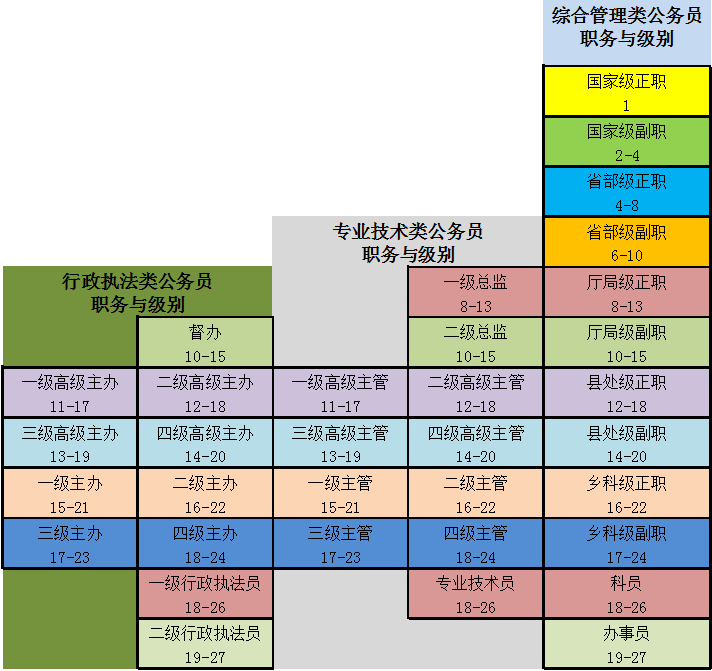 此表仅供参考
公务员职位分类相关政策规定
（四）执法勤务类（警员职务套改）
公务员职位分类相关政策规定
（五）法官、检察官（单独职务序列）
公务员职位分类相关政策规定
（六）其他
国务院根据本法，对具有职位特殊性，需要单独管理的，可以增设其他职位类别。
目录
公务员职位分类的概念及历史沿革
公务员职位分类相关政策规定
“三大类”公务员的日常管理
一
二
三
“三大类”公务员的日常管理
（一）职务任免
1.综合管理类公务员
任免权限：由各级党委（党组）及其组织人事部门按照干部管理权限，依照法定的条件和程序进行，并按规定经公务员主管部门备案审批后，再进行职务任免。
“三大类”公务员的日常管理
晋升条件：
（1）基本条件：
①有编制空缺、职数空缺、职位空缺；
②具备拟任职务所要求的思想政治素质、工作能力、文化程度和任职经历等；
③在规定任职资格年限内的年度考核结果均为称职以上等次；
④具备规定的任职年限；
⑤法律、法规、章程规定的其他条件。
“三大类”公务员的日常管理
（2）任职年限（县处级以下职务）：
      ①晋升县处级以上领导职务，由副职晋升正职的，应当
   在副职岗位工作两年以上，由下级正职晋升上级副职的，应 
   当在下级正职岗位工作三年以上；
      晋升调研员职务，应当任县处级副职领导职务或者副调   
   研员四年以上；晋升副调研员职务，应当任乡科级正职领导  
   职务或者主任科员四年以上；
“三大类”公务员的日常管理
②晋升乡科级正职领导职务，应当担任副科级职务两年 
   以上；晋升乡科级副职领导职务，应当担任科员级职务三年
   以上；
      晋升主任科员职务，应当任乡科级副职领导职务或者副
   主任科员三年以上；晋升副主任科员职务，应当任科员三年
   以上；
       ③晋升科员职务，应当任办事员三年以上。
“三大类”公务员的日常管理
2.专业技术类公务员
任免权限：专业技术类公务员职务任免，由各级党委（党组）及其组织人事部门按照干部管理权限，依照法定的条件和程序进行，并按规定经公务员主管部门备案审批后，再进行职务任免。
“三大类”公务员的日常管理
晋升条件：
（1）基本条件：
①有编制空缺、职数空缺、职位空缺；
②具备拟任职务所要求的思想政治素质、工作能力、文化程度和任职经历等；
③在规定任职资格年限内的年度考核结果均为称职以上等次；
④拟任职务所要求的专业技术任职资格；
⑤具备规定的任职年限；
⑥法律、法规、章程规定的其他条件。
“三大类”公务员的日常管理
（2）资格条件：
①任一级、二级总监和一级高级主管，应当具备正高级专业技术任职资格；
②任二级、三级、四级高级主管，应当具备副高级以上专业技术任职资格；
③任一级、二级主管，应当具备中级以上专业技术任职资格；
④任三级、四级主管和专业技术员，应当具备初级以上专业技术任职资格。
“三大类”公务员的日常管理
3.行政执法类公务员
任免权限：行政执法类公务员的职务任免，由各级党委（党组）及其组织人事部门按照干部管理权限，依照法定的条件和程序进行，并按规定经公务员主管部门备案审批后，再进行职务任免。
“三大类”公务员的日常管理
晋升条件：
①有编制空缺、职数空缺、职位空缺；
②具备拟任职务所要求的思想政治素质、工作能力、文化程度和任职经历等；
③在规定任职资格年限内的年度考核结果均为称职以上等次；
④具备规定的任职年限；
⑤法律、法规、章程规定的其他条件。
“三大类”公务员的日常管理
（二）调任、转任
1.调任
综合管理类公务员：国有企业事业单位、人民团体和群众团体中从事公务的人员调入机关担任领导职务或者副调研员以上及其他相当职务层次的非领导职务。
“三大类”公务员的日常管理
调任条件：
   （1）基本条件：有编制空缺、职数空缺、职位空缺；具有良好的政治、业务素质，工作能力强、勤奋敬业、实绩突出；具有与拟调任职位要求相当的工作经历和任职资历；具备公务员法及其配套法规规定的晋升至拟任职务累计所需的最低工作年限。
   （2）学历条件：调入中央机关、省级机关任职的，应当具有大学本科以上文化程度;调入市(地)级以下机关任职的，应当具有大学专科以上文化程度。
   （3）年龄条件：调任厅局级职务的，原则上不超过55周岁;调任县(市)领导班子成员职务的，原则上不超过50周岁，调任其他处级职务的，原则上不超过45周岁;调任科级领导职务的，原则上不超过40周岁。
“三大类”公务员的日常管理
调任程序：
“三大类”公务员的日常管理
专业技术类公务员：国有企业事业单位、人民团体和群众团体中从事专业技术工作、担任副高级专业技术职务两年以上或者已担任正高级专业技术职务的人员，可以按照公务员调任有关规定调入机关，并根据认定的专业技术任职资格担任四级高级主管以上职务。
    
    行政执法类公务员：国有企业事业单位、人民团体和群众团体的工作人员，可以按照公务员调任有关规定调入机关，担任四级高级主办以上职务。
“三大类”公务员的日常管理
2.转任
公务员法第六十五条规定：公务员在不同职位之间转任应当具备拟任职位所要求的资格条件，在规定的编制限额和职数内进行。
“三大类”公务员的日常管理
不同类别公务员之间的转任
专业技术类与其他类别公务员之间转任：
    （1）专业技术类公务员转任其他职位类别
    （2）其他职位类别公务员转任专业技术类
  行政执法类与其他类别公务员之间转任：
    （1）行政执法类公务员转任其他职位类别
    （2）其他职位类别公务员转任行政执法类
“三大类”公务员的日常管理
（三）其他
1. 分类招录：

2. 分类考核：

3. 分类培训：
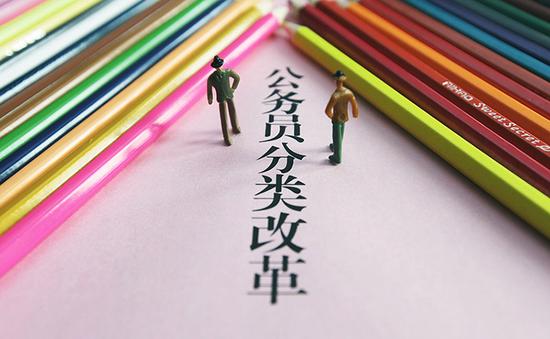 结束语
谢 谢！